Formazione all’imprenditorialità

Fernando Alberti (Titolare)
Salvatore Sciascia & Alessandro Russillo
Imprenditorialità
Comportamento di quegli individui capaci di individuare, valutare e cogliere delle opportunità imprenditoriali
Per dar vita a nuove imprese 
Per rinnovare delle imprese esistenti
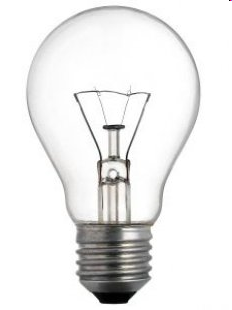 L’obiettivo
Sviluppare la vostra capacità di pianificare l’avvio di una nuova impresa
Il metodo
Accompagnarvi nella stesura di un BUSINESS PLAN 
	- riferito ad una iniziativa di vostra scelta
	- realizzato in gruppi di 4/5 studenti
Programma
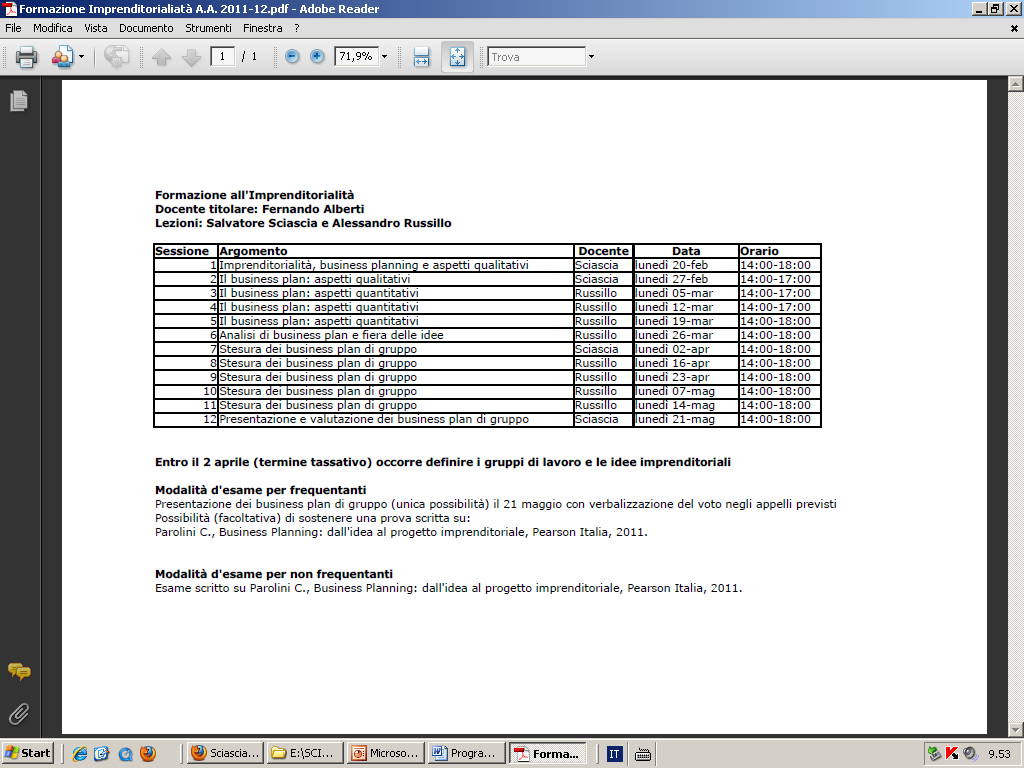 Definite i gruppi e l’idea da sviluppare, d’accordo con i docenti, entro il 2 aprile
La valutazione (1)
FREQUENTANTI
	1. La valutazione è di gruppo ed è effettuata sulla base 
	- della qualità del business plan 
	- della qualità del processo di stesura 
	- della qualità della presentazione 

	2. I business plan si consegnano in formato cartaceo ed elettronico il 21 maggio 
	3. La presentazione può essere effettuata solo in quella data 
	4. E’ possibile rifiutare il voto e sostenere una prova scritta in un appello qualsiasi
La valutazione (2)
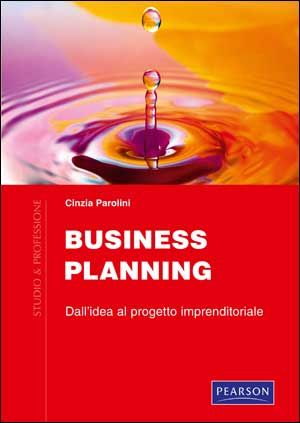 NON FREQUENTANTI
	1. La valutazione è individuale ed è effettuata sulla base di una prova scritta, in un appello qualsiasi, sul seguente libro di testo
	Parolini Cinzia, Business Planning. Dall’idea al progetto imprenditoriale. Pearson Edu, 2011.